история возникновения басен
БАСНЯ, – краткий, чаще всего стихотворный, нравоучительный рассказ. 
Героями басен могут быть не только люди, но и животные, растения, предметы, наделяемые теми или иными человеческими качествами. Басенное повествование иносказательно, что, однако, не противоречит его нравоучительному характеру. Басенная нравоучительность подчеркивается тем, что начале или конце обычно формулируется мораль – поучение, ради которого басня и писалась.
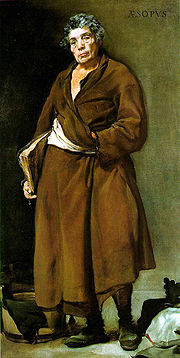 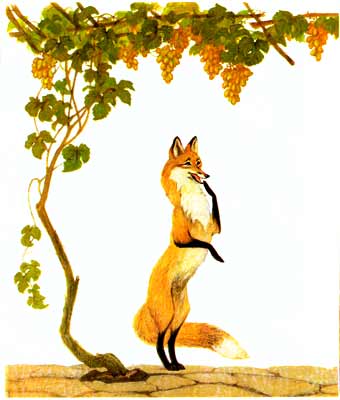 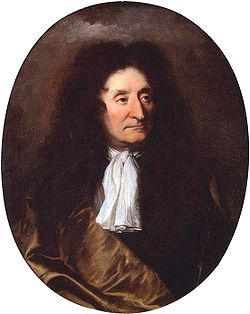 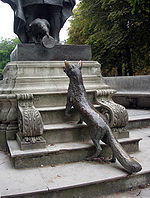 В русской литературе было создано много басен – особенно в 18 – первой половине 19 вв., хотя и в средневековой Руси были известны  басни Эзопа. Известно, что в 17 в. в России читали жизнеописание Эзопа, содержавшее множество замысловатых анекдотов и сопровождавшееся иллюстрациями. В 18 в. это жизнеописание уже издавалось в виде лубочной книги.
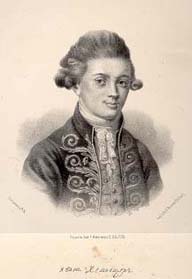 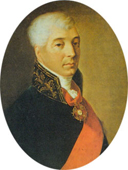 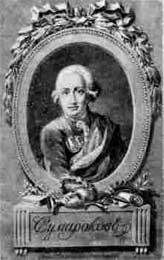 Тредиаковский Василий Кириллович
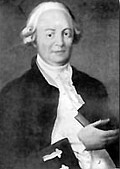 "Сей муж был великого разума, многого учения, обширного знания и беспримерного трудолюбия; весьма знающ в латинском, греческом, французском, итальянском и в своем природном языке; также в философии, богословии, красноречии и в других науках. Полезными своими трудами приобрел себе бессмертную славу". 
                                          Н. Новиков
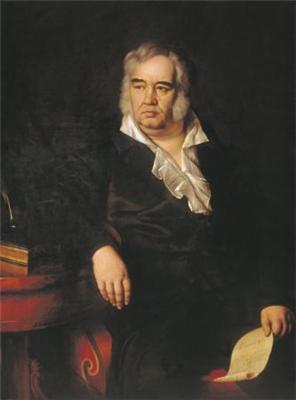 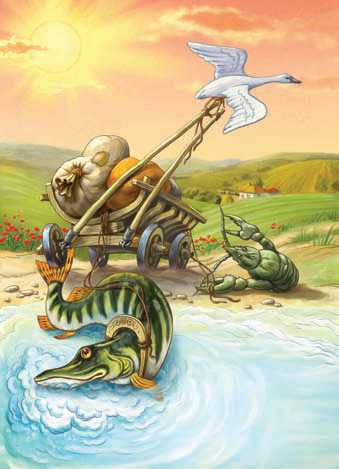 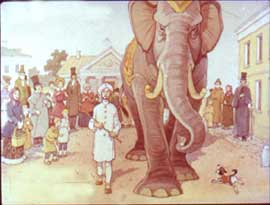 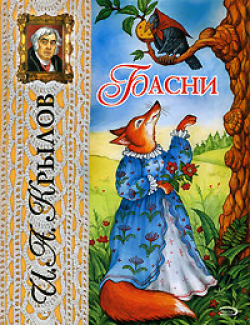